Лекция 8. РАЗДЕЛЕНИЕ ГАЗОВЫХ НЕОДНОРОДНЫХ СИСТЕМ.
Общие сведения.
Гравитационная и инерционная очистка газов.
Мокрая очистка газов.
Очистка газов фильтрованием.
Очистка газов под действием электрического поля.
1. Общие сведения
Очистку газов от взвешенных твёрдых или жидких частиц проводят в целях уменьшения загрязненности атмосферы и улавливания из отходящих газов ценных продуктов.
	В промышленных условиях пыль может образовываться в результате проведения технологического процесса, например при сушке ряда пищевых продуктов, при транспортировке сыпучих материалов, в результате измельчения твёрдых тел дроблением, истиранием, размалыванием. Пыль, как правило, содержит твердые частицы размером 3...100 мкм.
	Для очистки газовых потоков от взвешенных частиц используют несколько способов: гравитационное осаждение, осаждение под действием инерционных и центробежных сил, фильтрование газового потока через пористую перегородку, мокрую очистку, которая осуществляется в орошаемых водой скрубберах, осаждение в электрическом поле.
2. Гравитационная и инерционная очистка газов
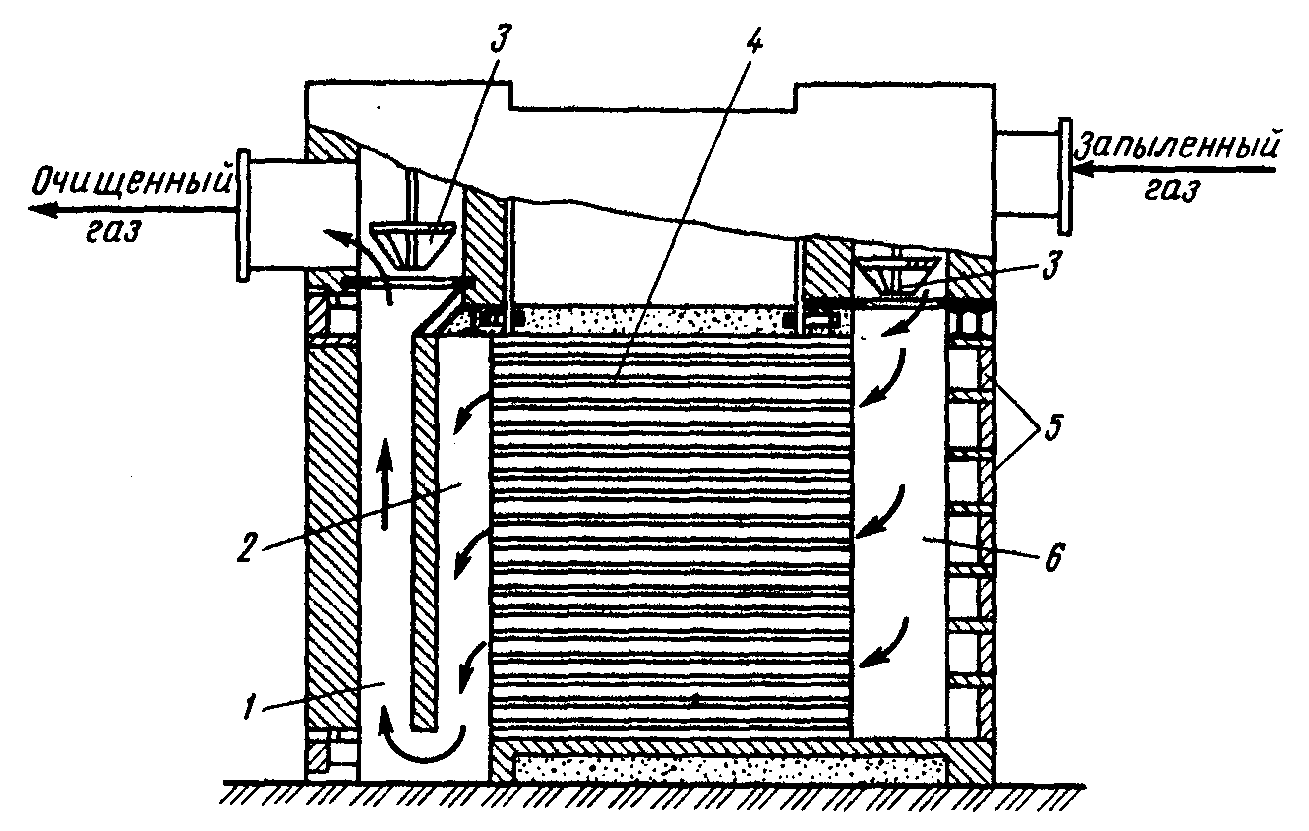 Пылеосадительная камера: 
1 – выхлопной канал; 
2 – сборный канал; 
3 – шибер; 
4 – горизонтальная полка; 
5 – дверцы; 
6 – всасывающий канал
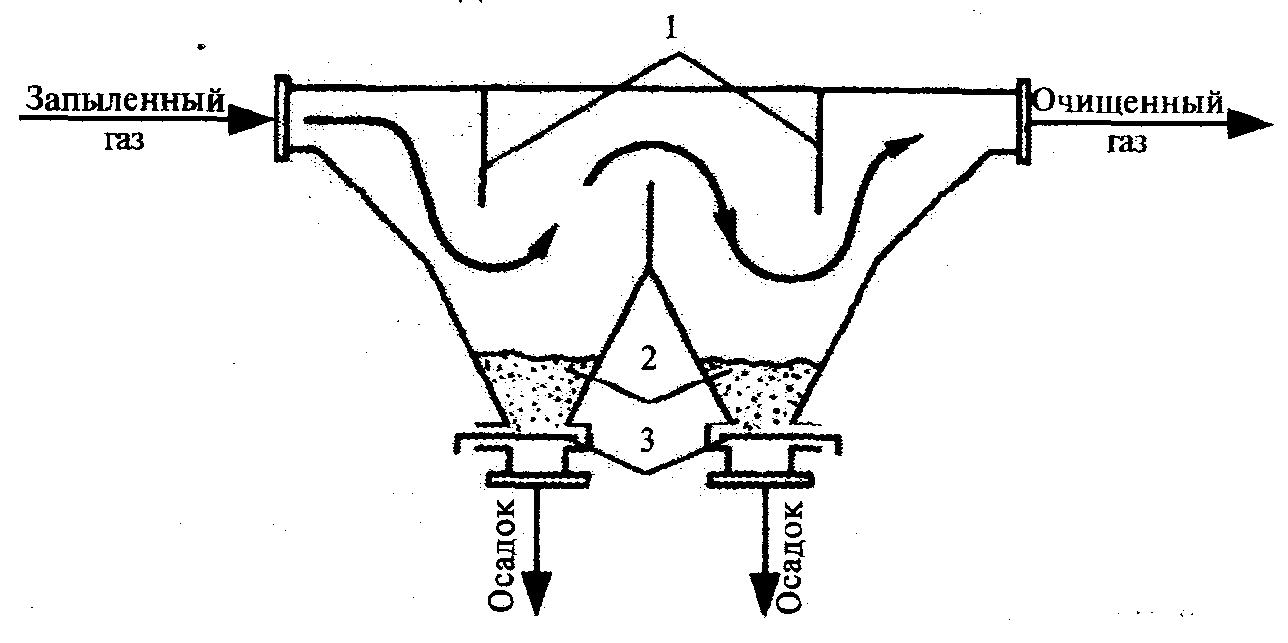 Отстойный газоход:
1 – отбойные перегородки; 
2 – сборники пыли; 
3 - шиберы
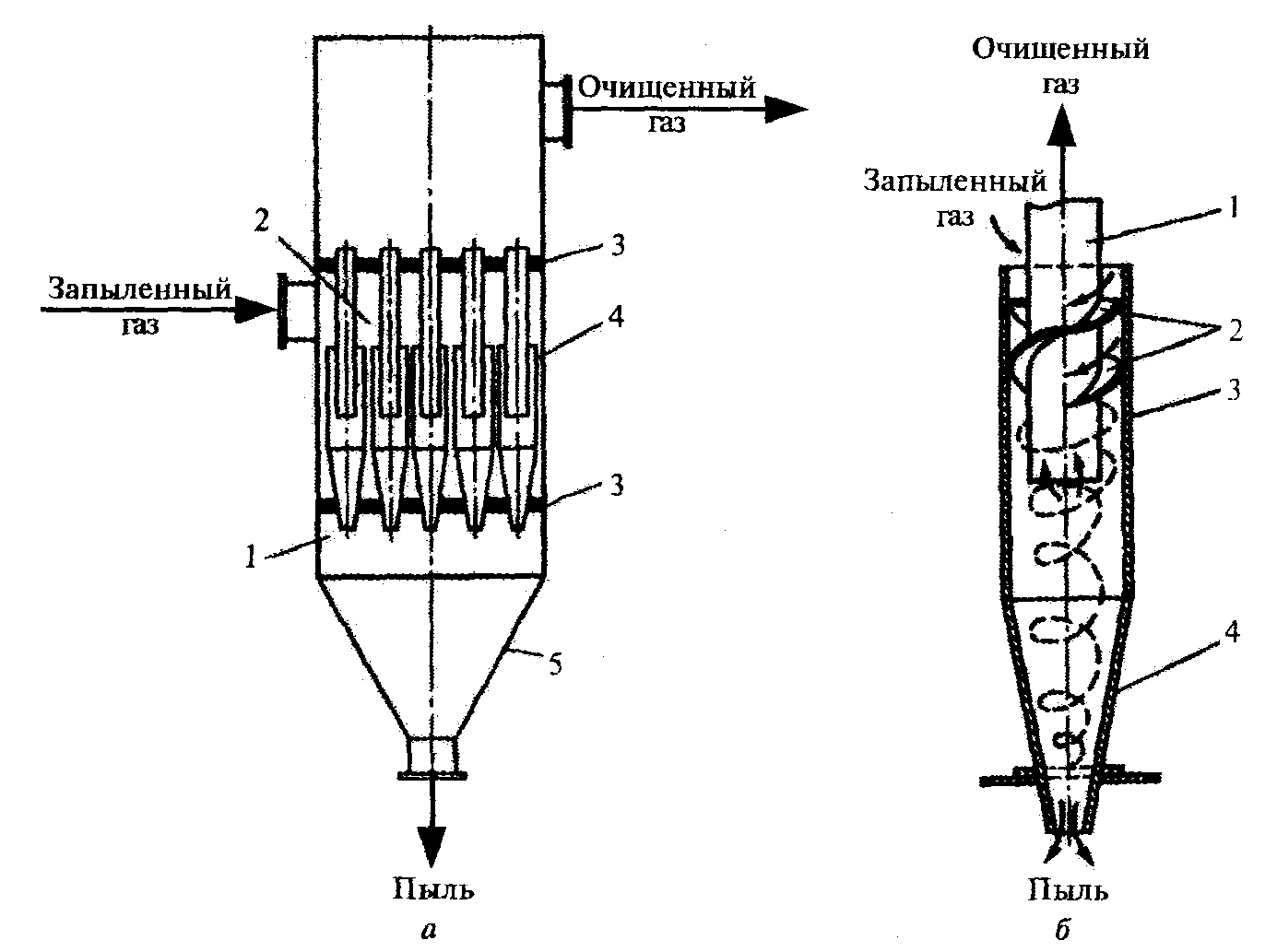 Батарейный циклон: а – общий вид: 
1 – корпус; 
2 – газораспределительная камера; 
3 – решетка; 
4 – циклонный элемент; 
5 – бункер; 
б – элемент батарейного циклона: 
1 – выходная труба; 
2 – винтовые лопасти; 
3 – корпус; 
4 – конусный пылесборник
3. Мокрая очистка газов
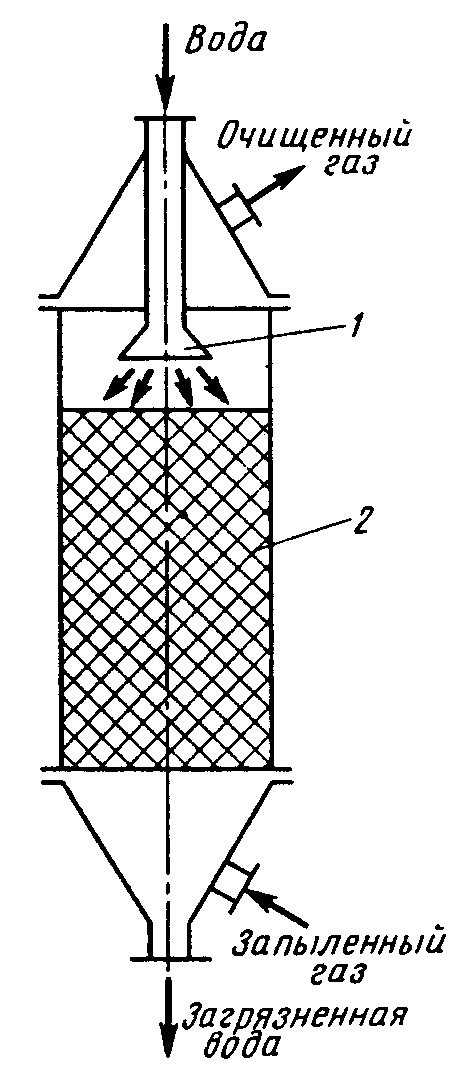 Насадочный скруббер: 
1 – разбрызгиватель; 
2 - насадка
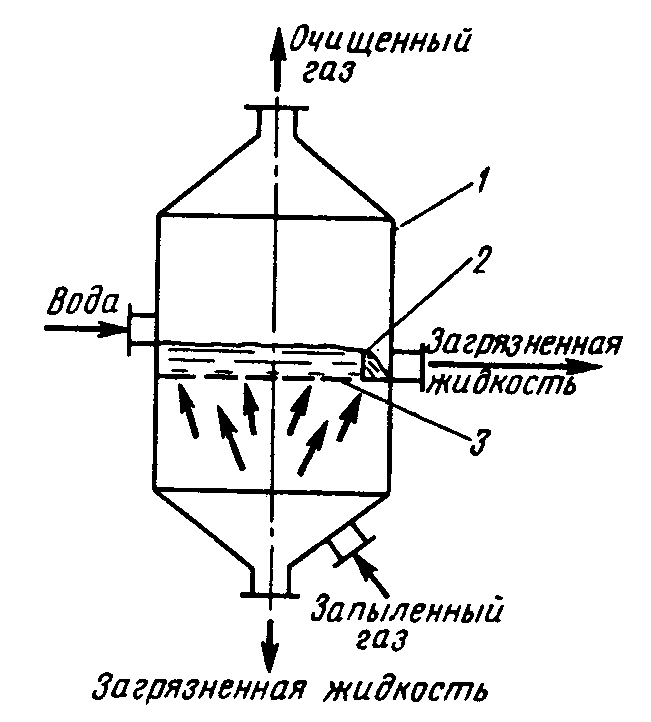 Пенный скруббер: 
1 – корпус; 
2 – регулирующий порог; 
3 – перфорированная тарелка
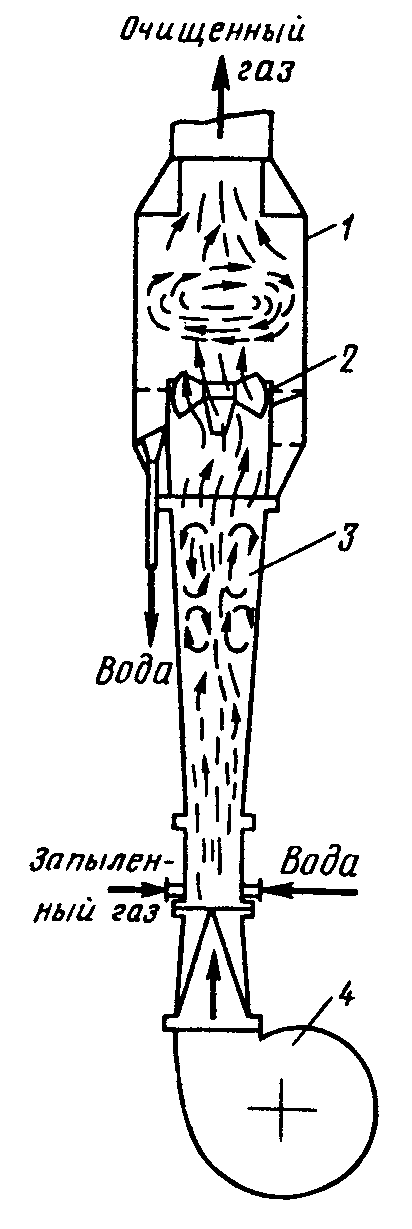 Скруббер Вентури: 
1 – разделитель; 
2 – завихритель потока; 
3 – труба Вентури; 
4 - вентилятор
4. Очистка газов фильтрованием
Рукавный фильтр: 
1 – рама; 
2 – встряхивающий механизм; 
3 – корпус; 
4 – рукав; 
5 - шнек
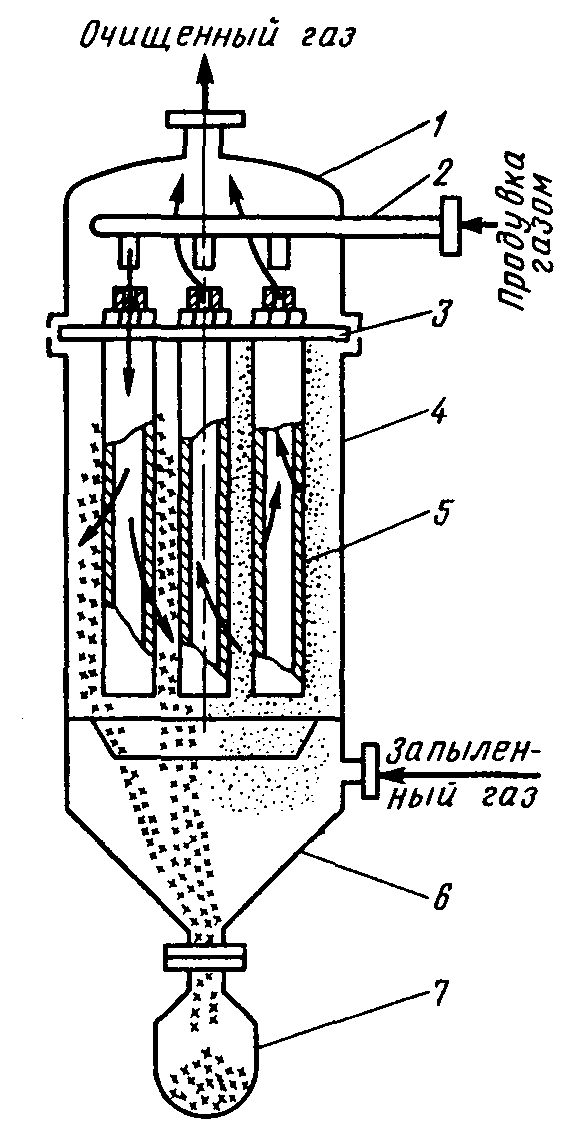 Патронный фильтр: 
1 – крышка; 
2 – коллектор; 
3 – решетка; 
4 – корпус; 
5 – фильтровальный элемент; 
6 – днище; 
7 – сборник пыли
5. Осаждение под действием электрического поля
В электрическом поле тонкодисперсным частицам сообщается электрический заряд, под действием которого происходит их осаждение. Разделение пылей, дымов и туманов в электрическом поле имеет значительные преимущества перед другими способами осаждения.

	Разделение газовых неоднородных смесей в электрическом поле осуществляется на электродах. Для разделения пылей и дымов применяются сухие фильтры, для разделения туманов – мокрые.

	Простейший электрофильтр – это два электрода, один из которых – анод – выполняется в виде трубы или пластины, а другой – катод – в виде проволоки, которая натянута внутри трубчатого анода, либо между пластинчатыми анодами. Выполненными из проволочной сетки.
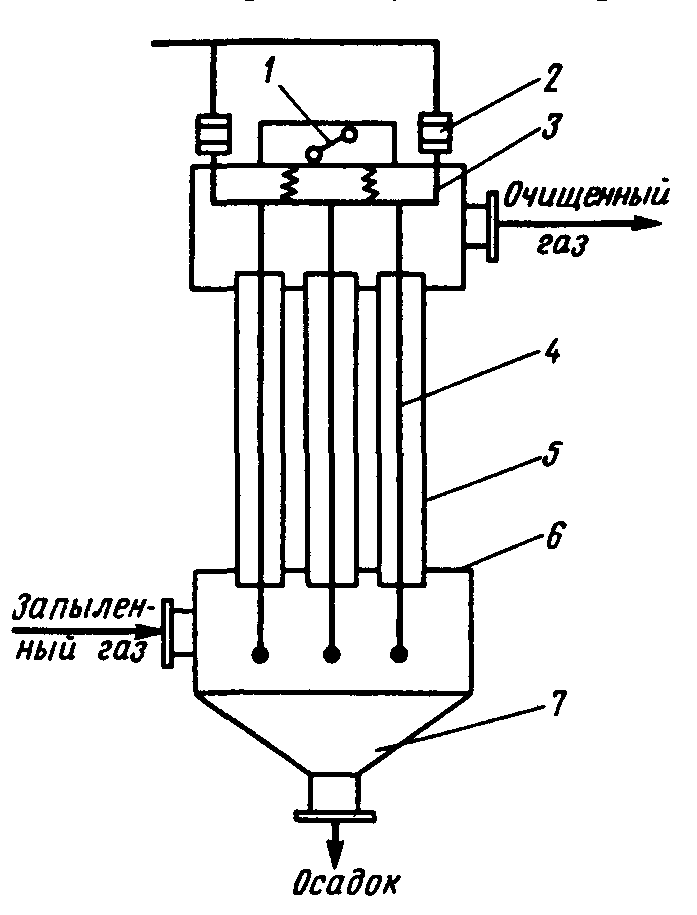 Трубчатый электрофильтр: 
1 – встряхивающее устройство; 
2 – изолятор; 
3 – рама; 
4 – коронирующий электрод; 
5 – трубчатый электрод; 
6 – решетка; 
7 – сборник для пыли